Exchange meeting in Bamberg, GermanyE.T.A. Hoffmann Gymnasium
from 14th to 19th October 2018









     Kateřina Kvardová, 9.B
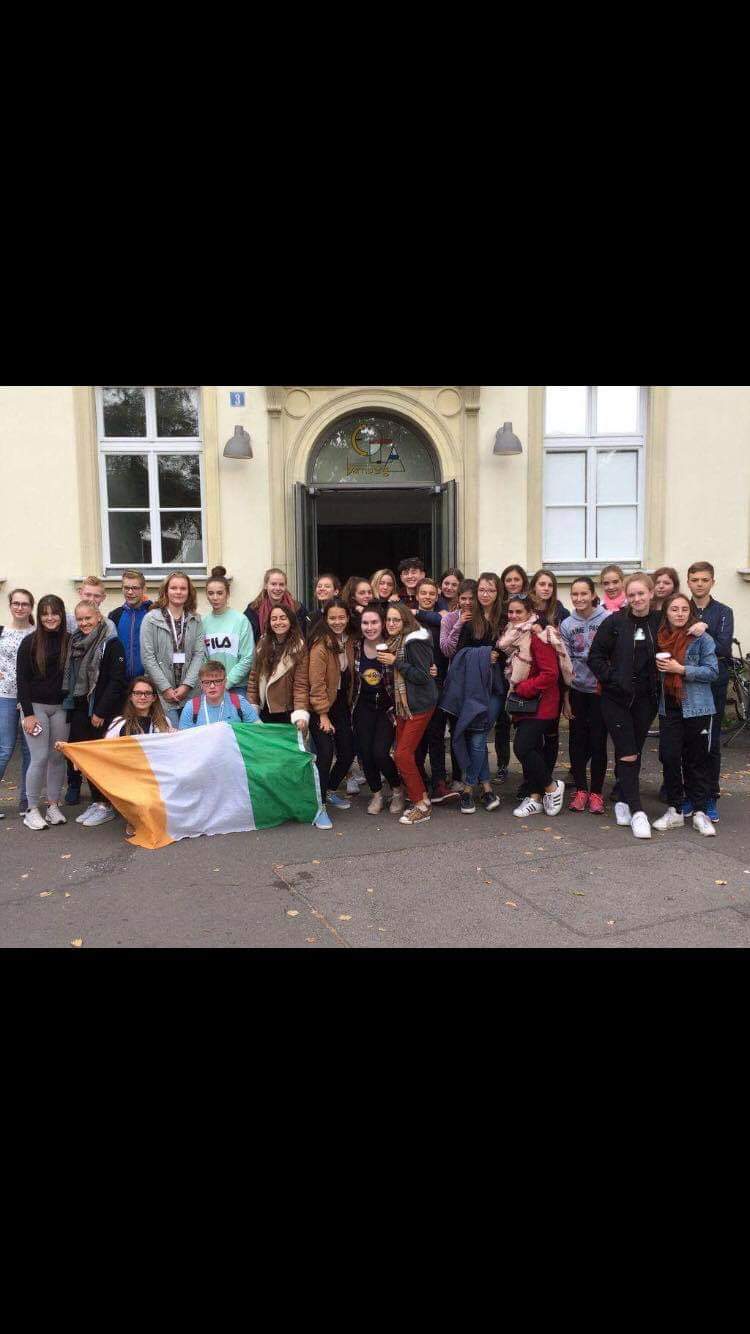 Sunday 14th October
Arrival  
Meeting with host families 
Hanging out around Bamberg
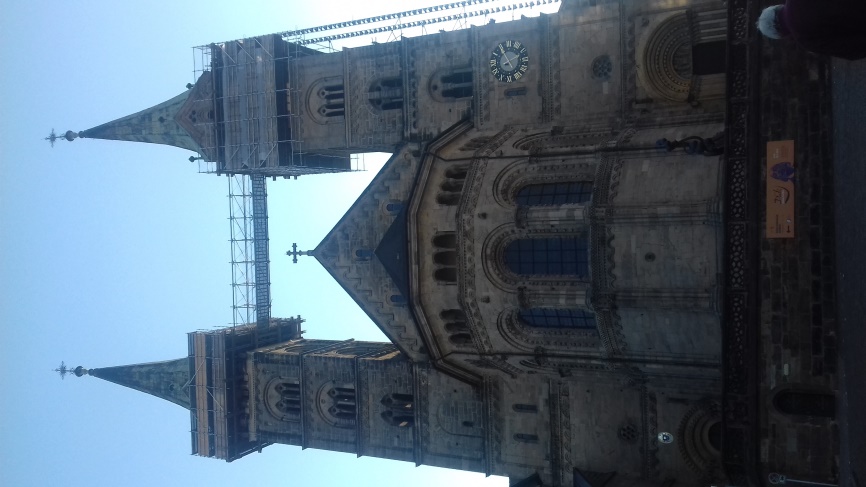 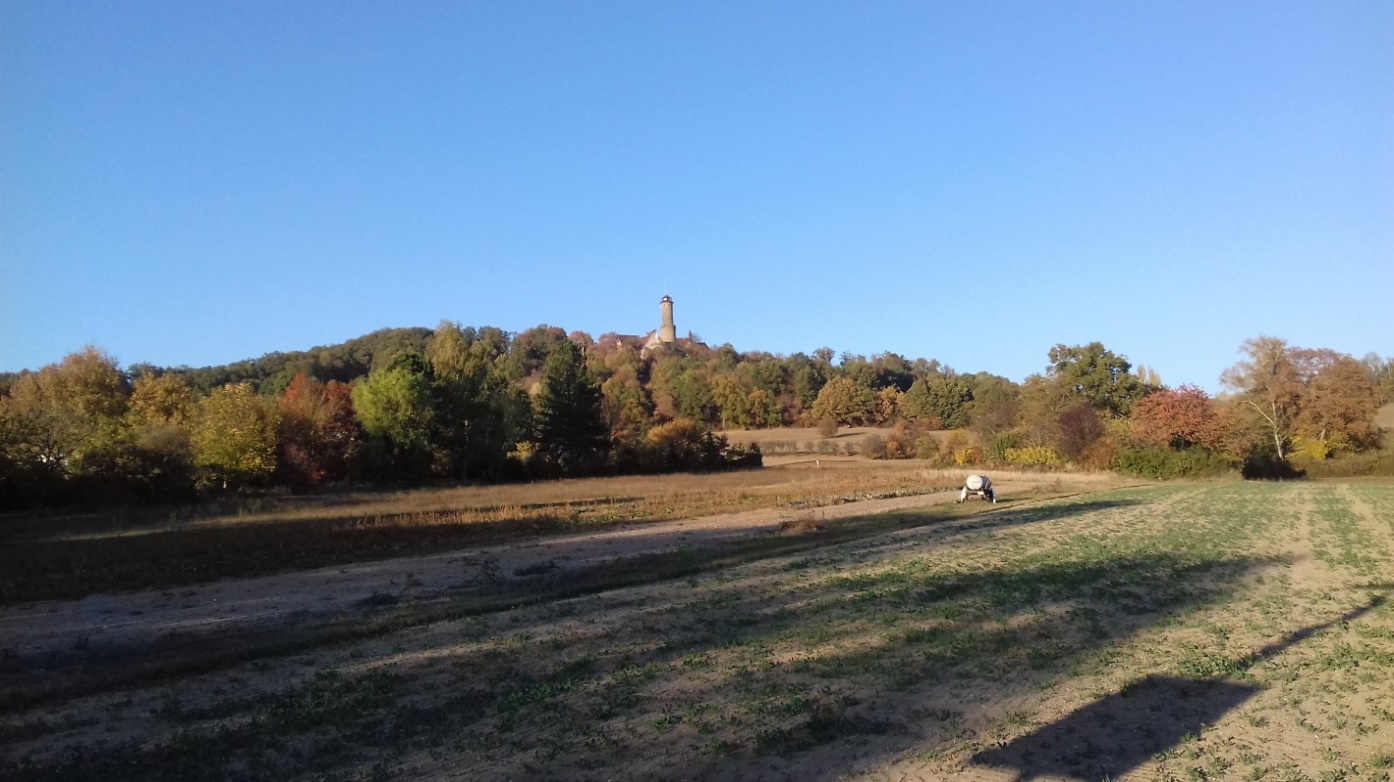 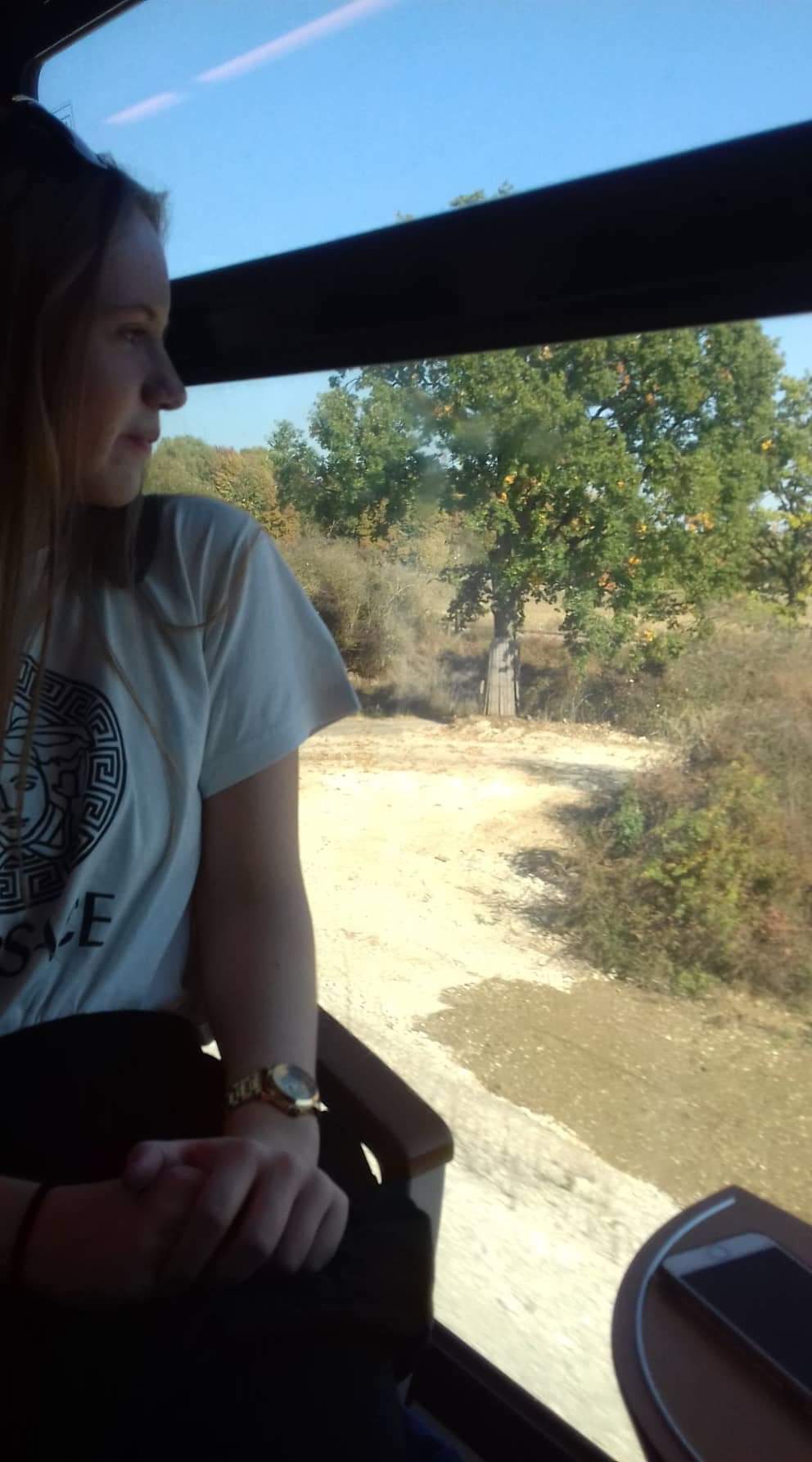 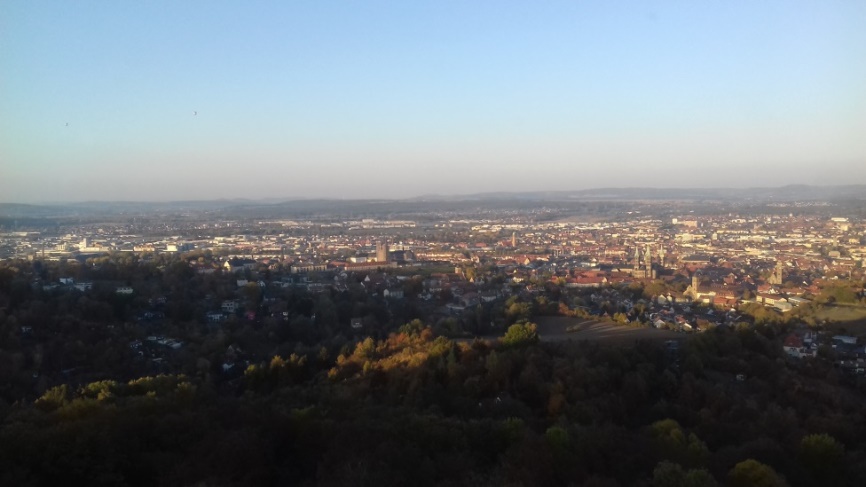 Monday 15th October
Ice-breaker activities (individual games, games for cooperation and team work)
School tour 
Walk to city centre and old town hall 
Impro theatre or making musical 
    instruments
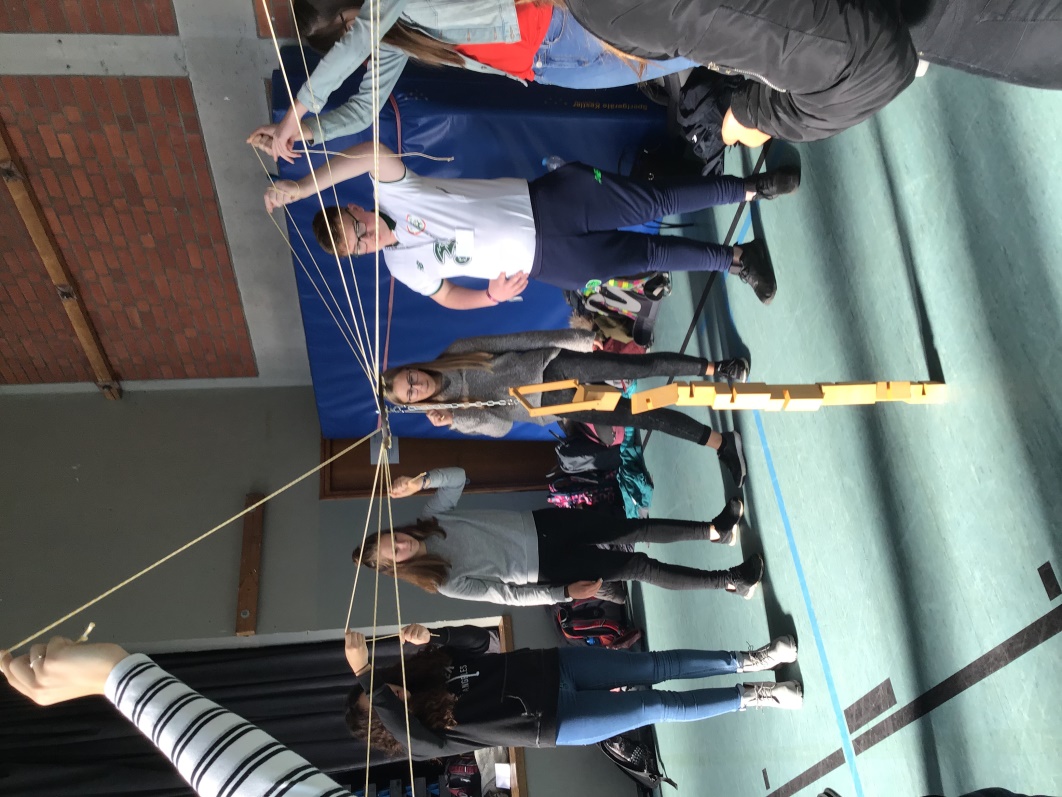 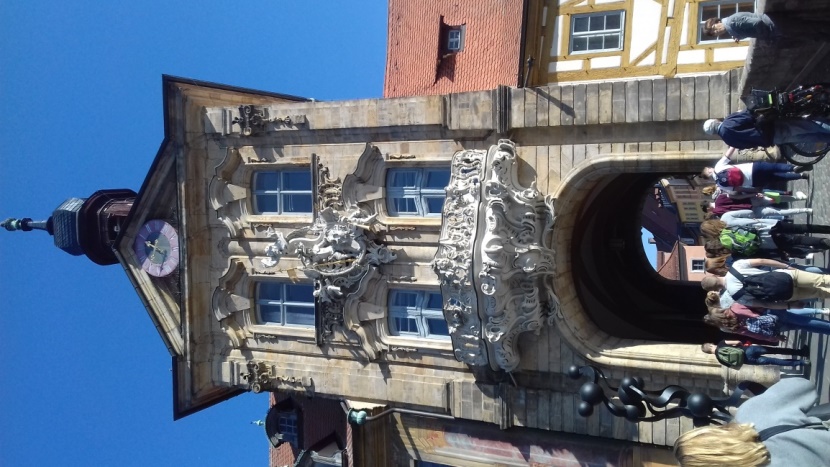 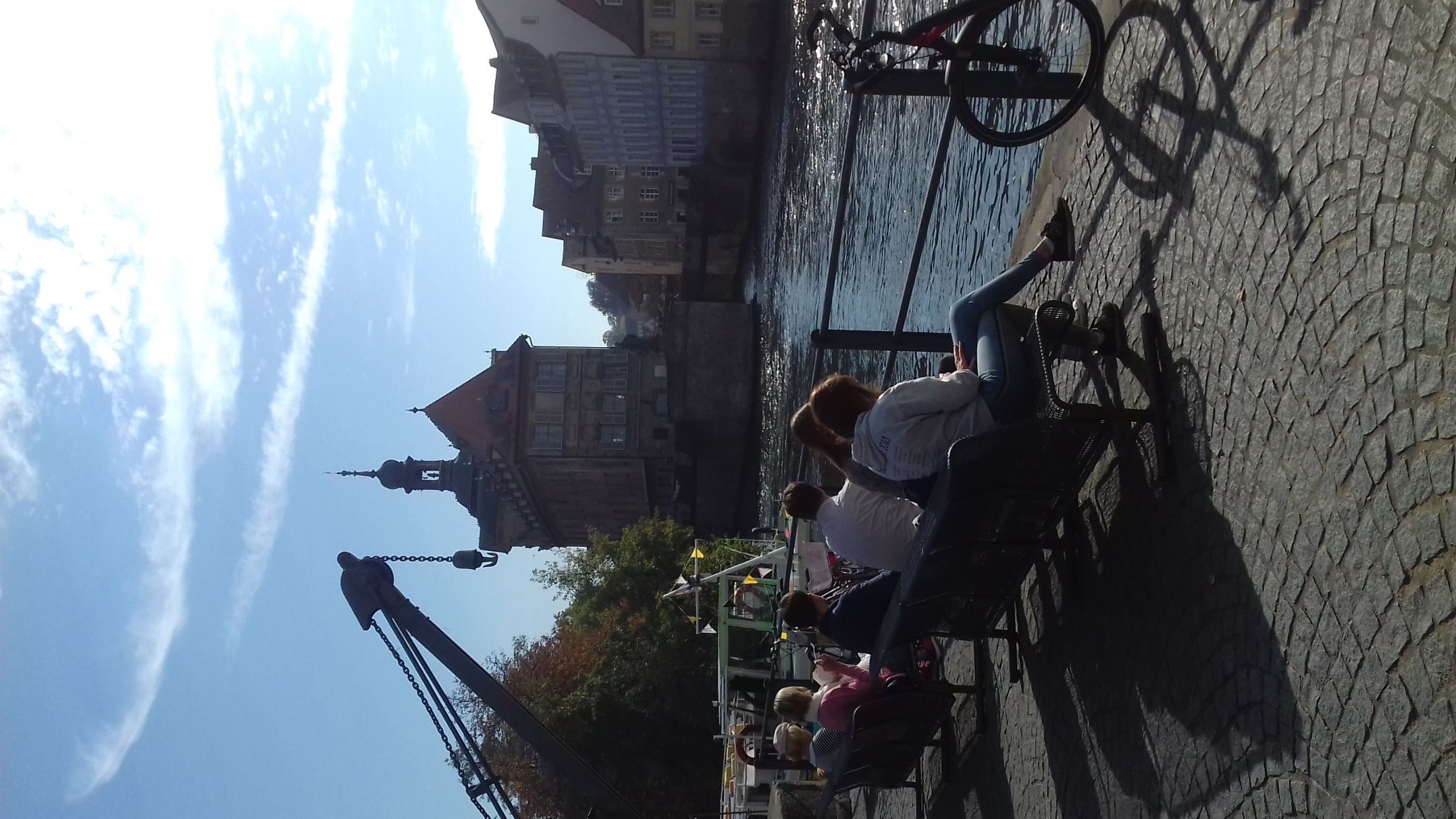 Tuesday 16th October
River crossing
City rallye: photo list, changing things
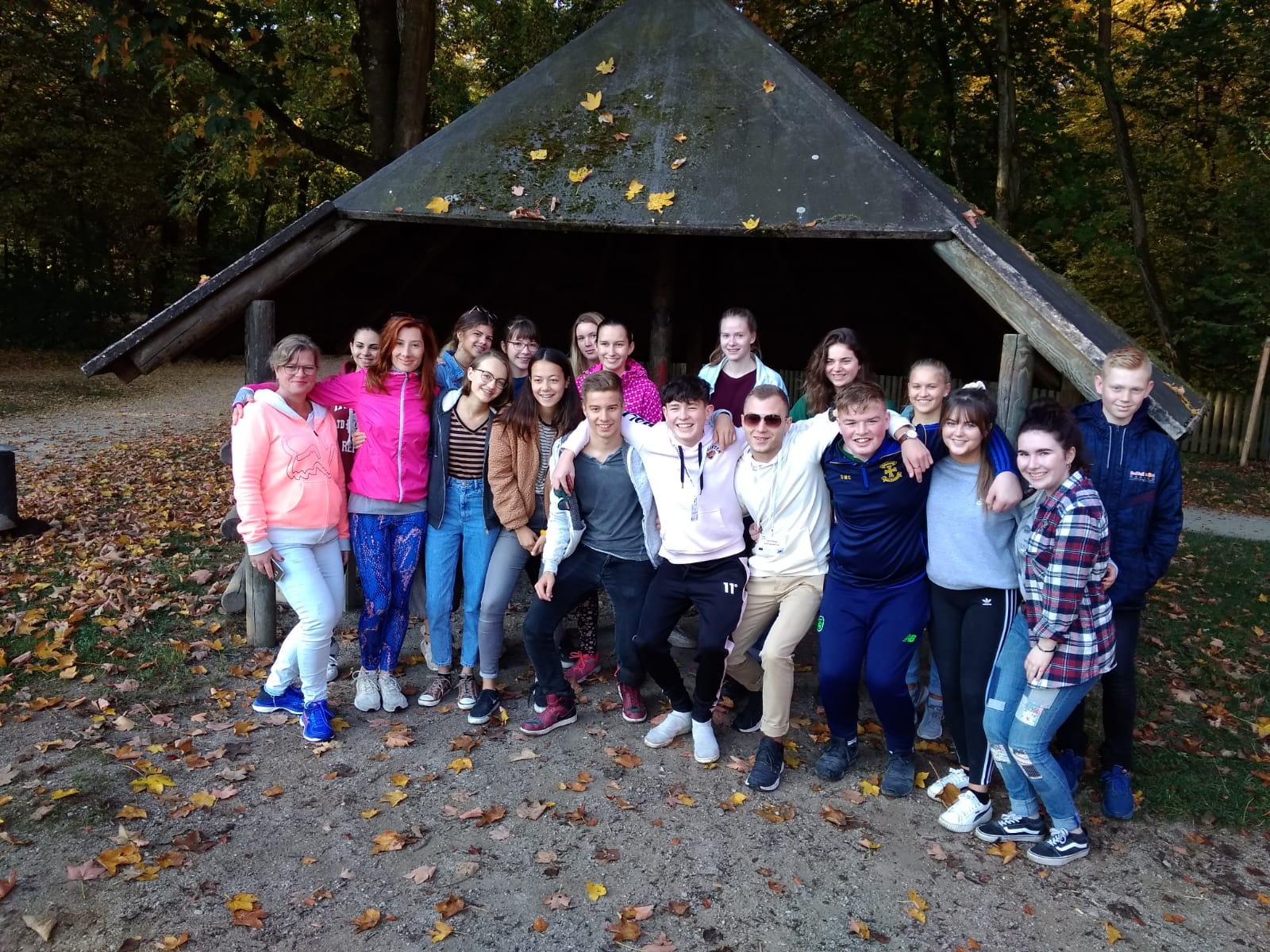 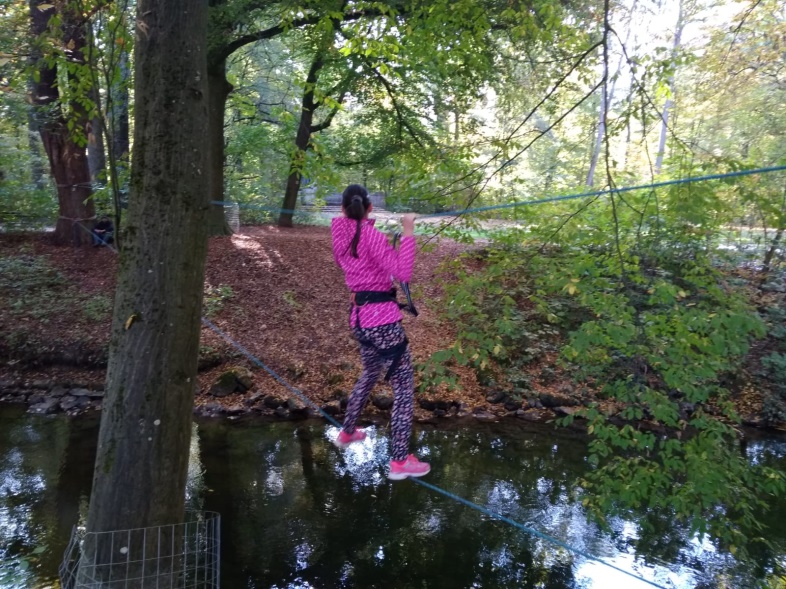 Wednesday 17th October
Creative science – egg must survive: 12 sheets of paper, string, balloon, 10 straws, scissors, tape 
Impro theatre
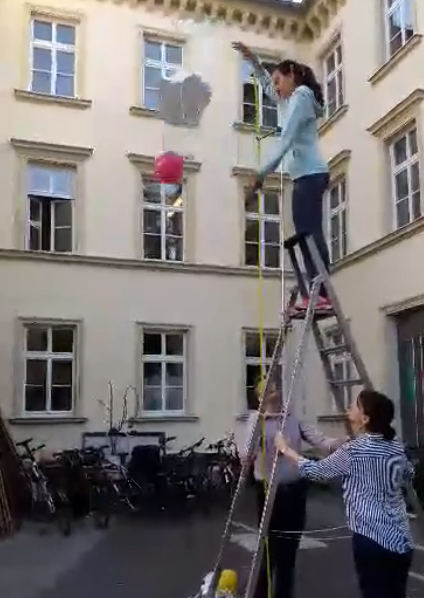 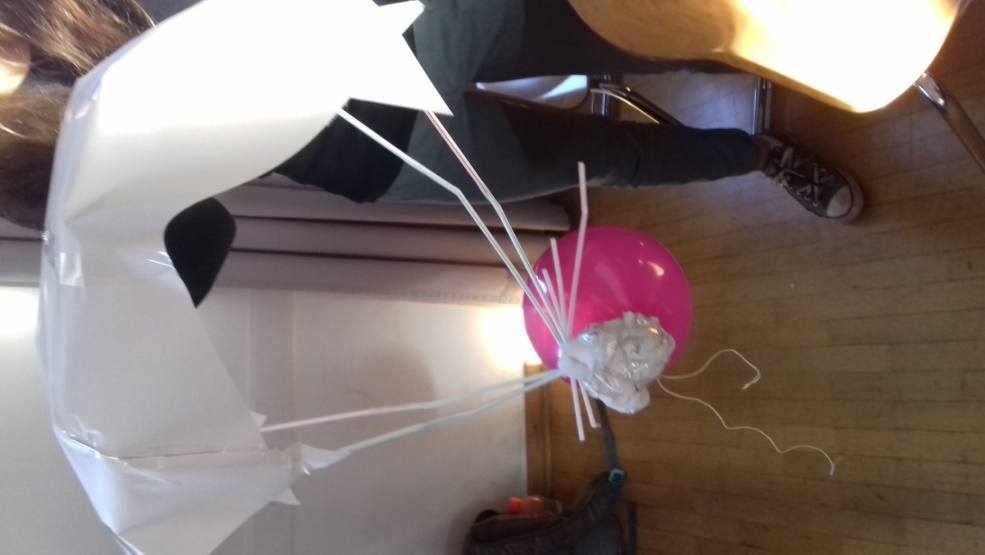 Hanging out on Wednesday
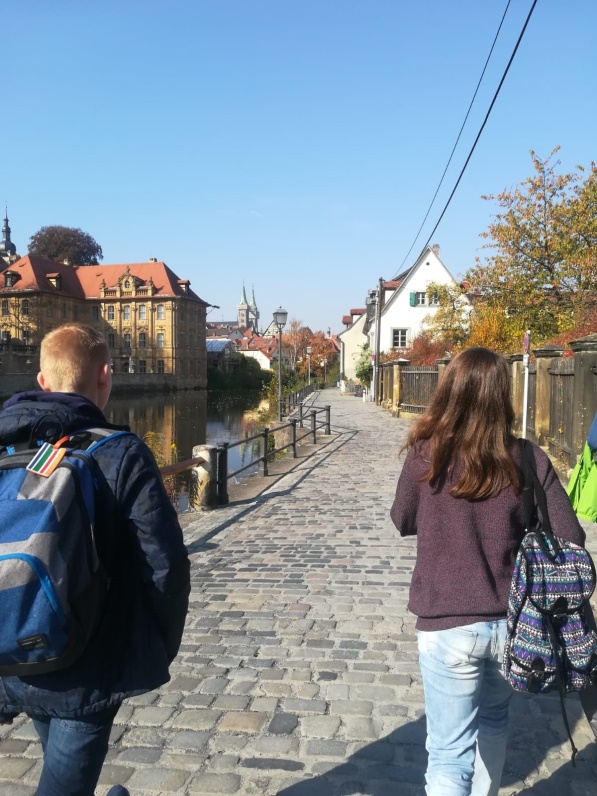 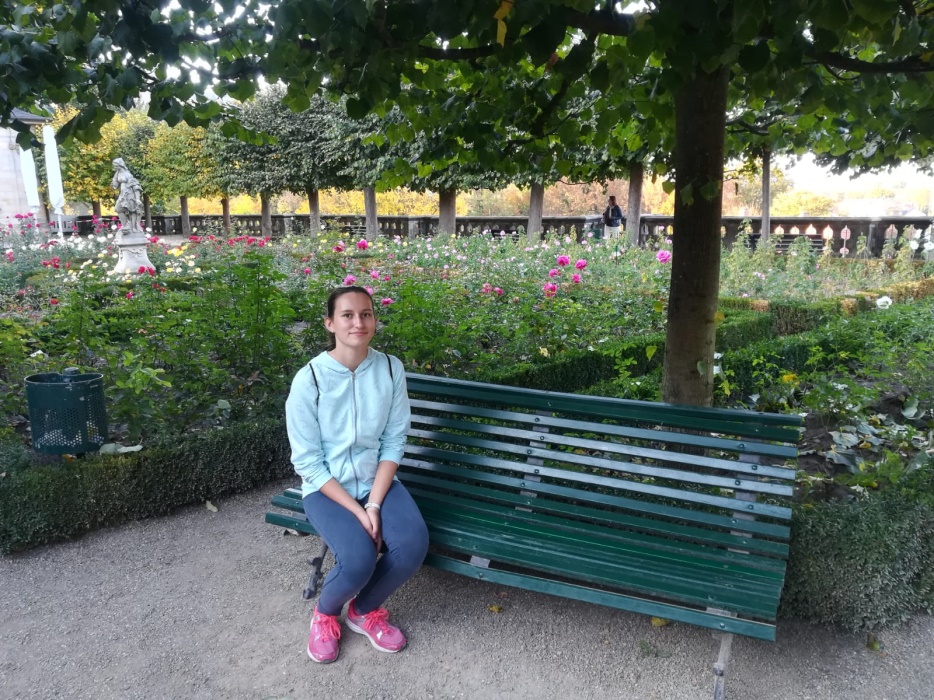 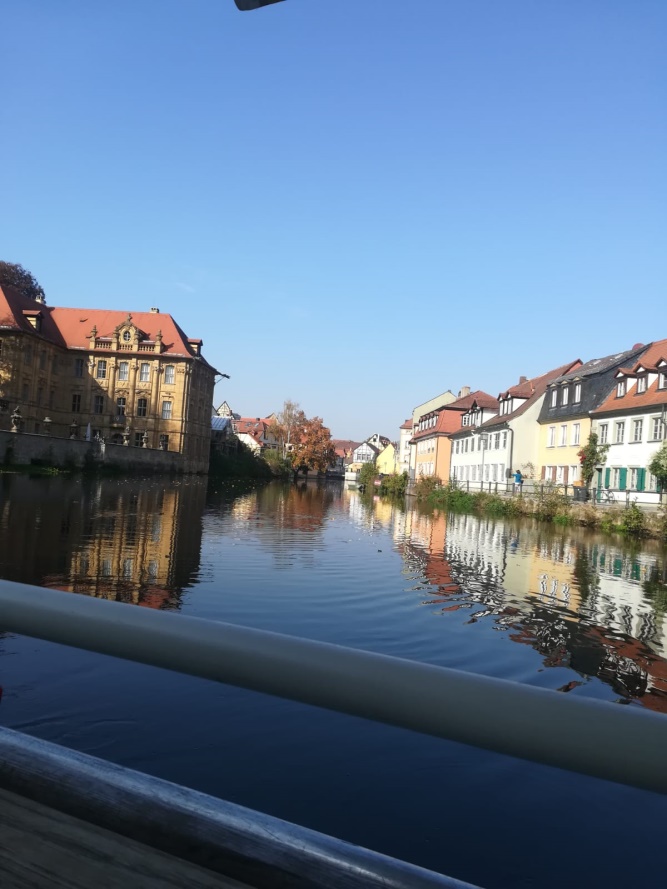 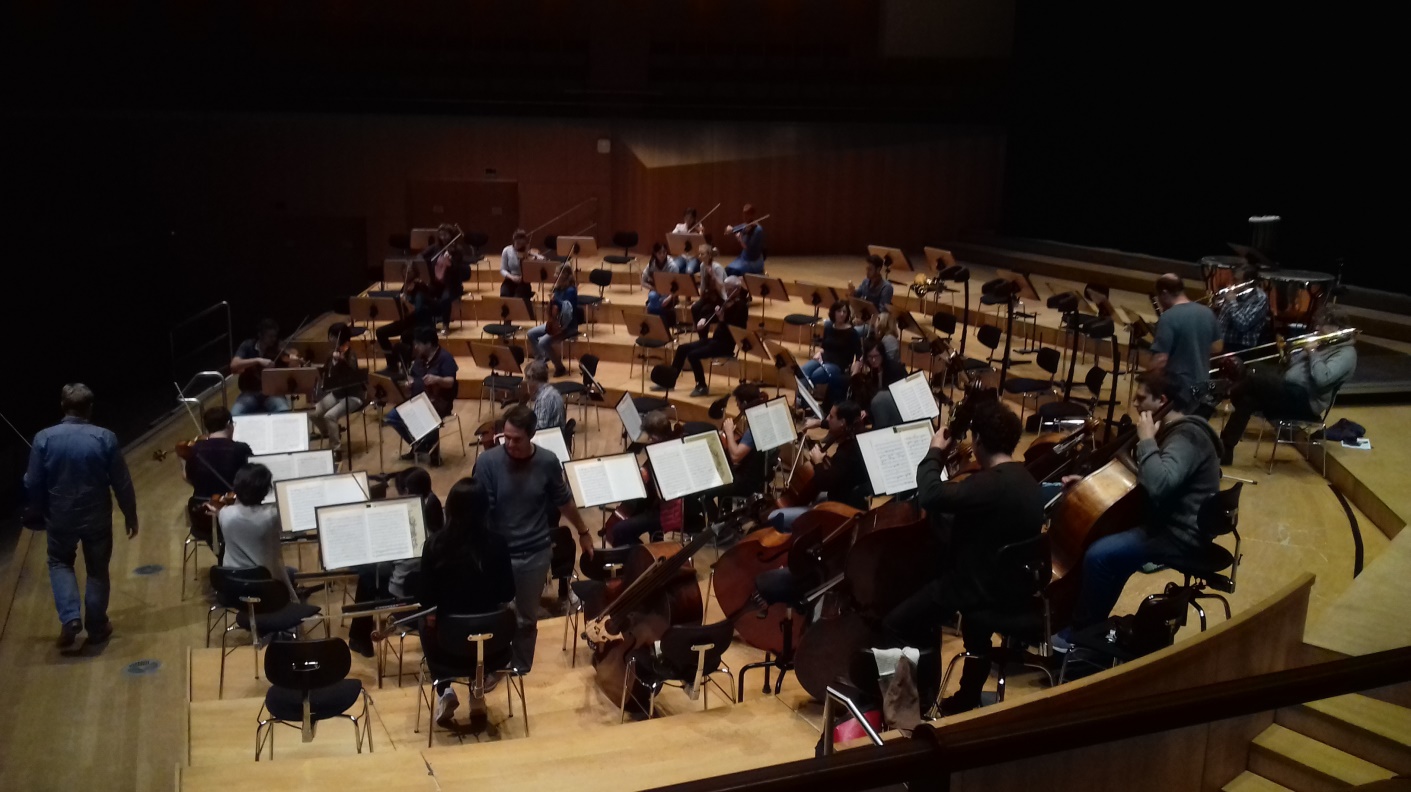 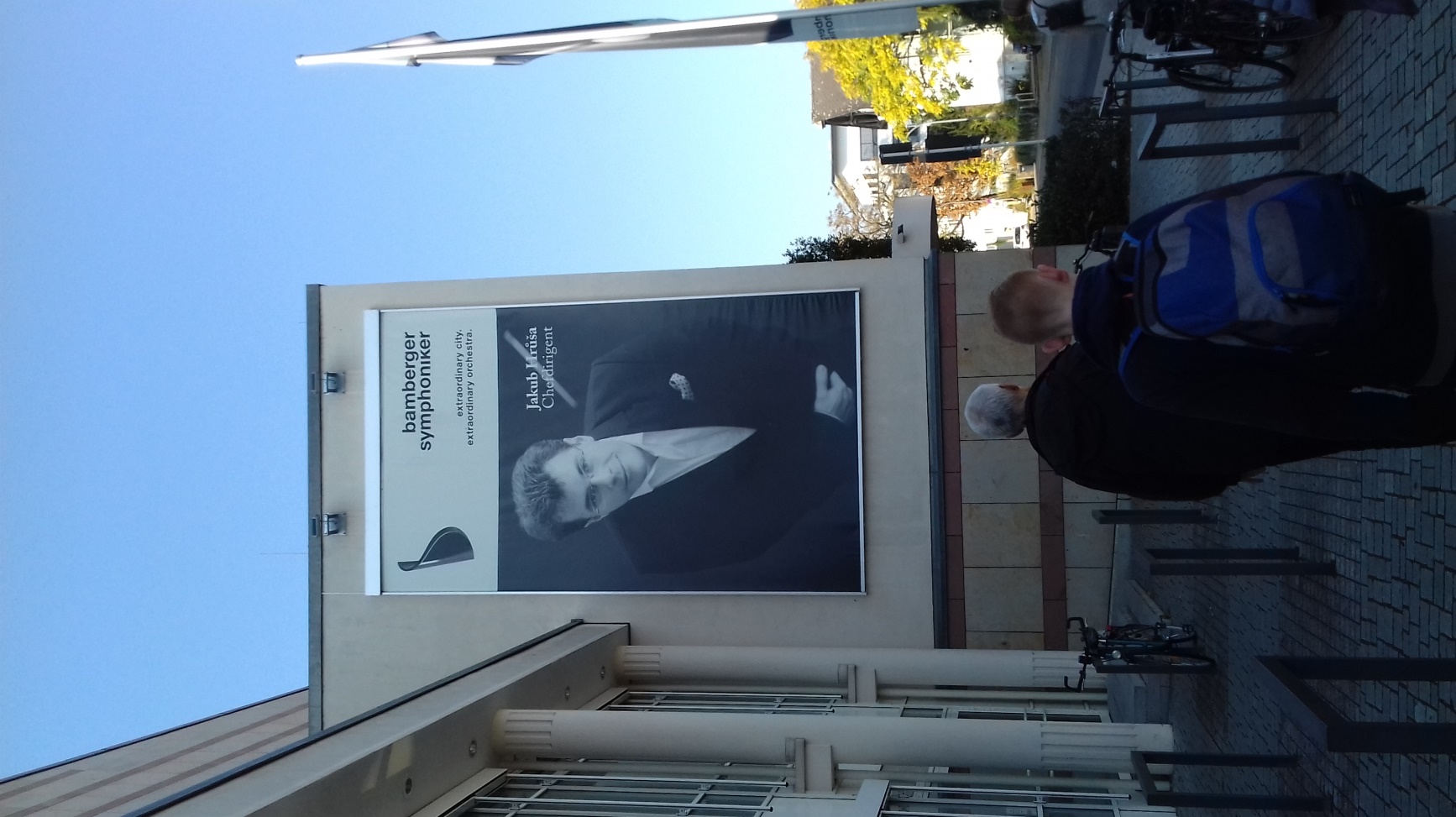 Thursday 18th October
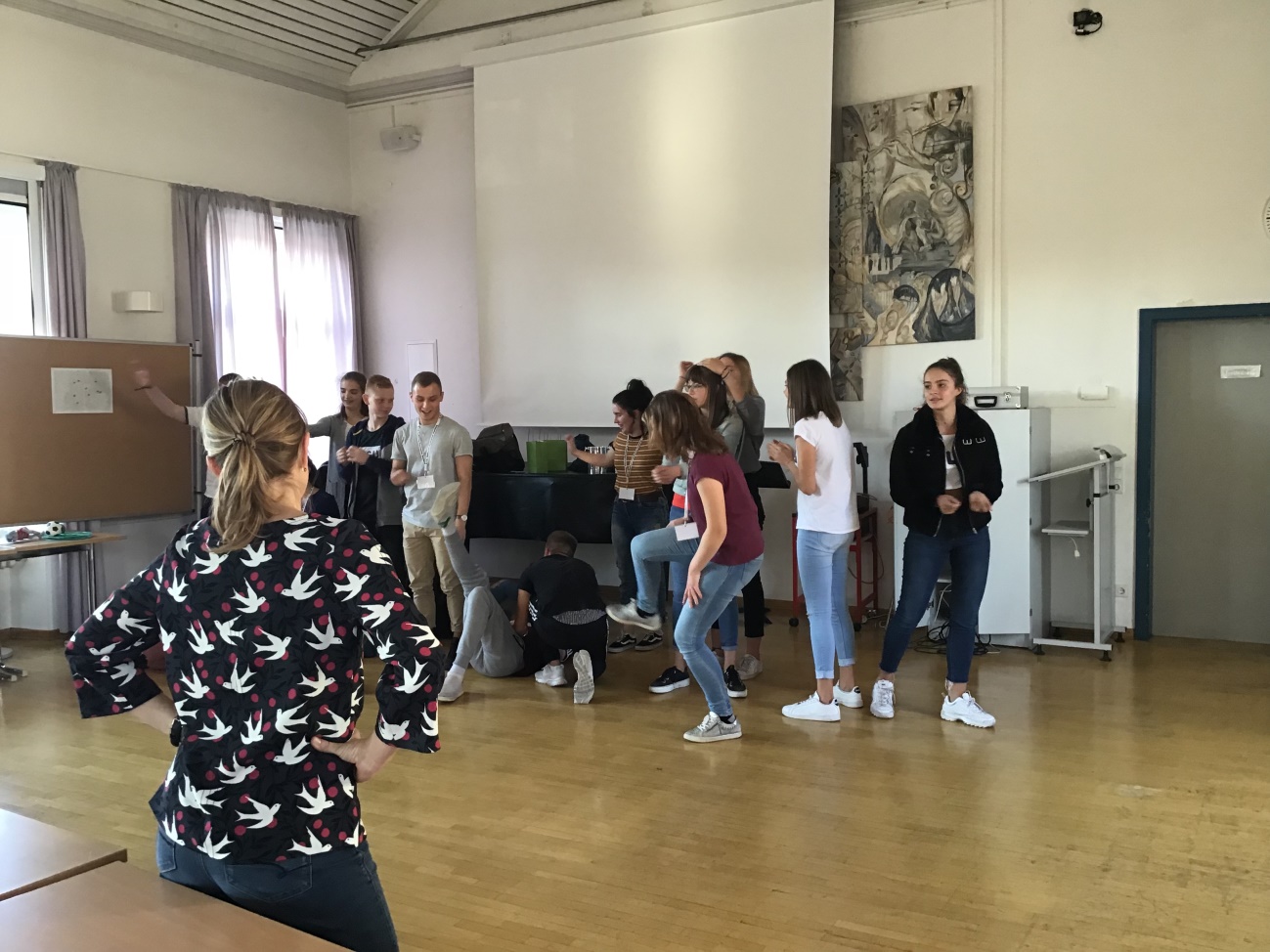 Flashmob
Impro theatre 
Playing Quidditch 
Concert: flashmob 
                    impro theatre
playing made instruments 
school orchestra
Closing party
Friday 19th October
Creative art – string art (nails, hammers, strings)
Feedback, questionary
Departure 
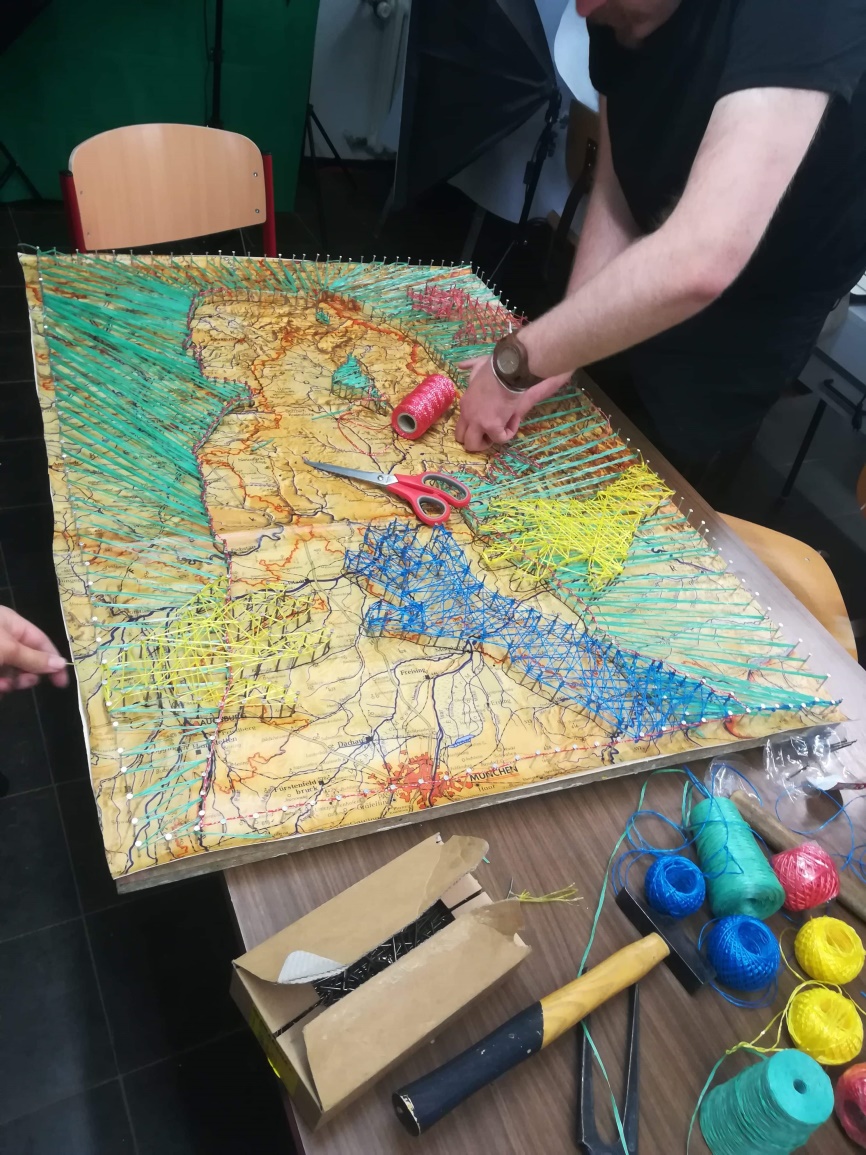 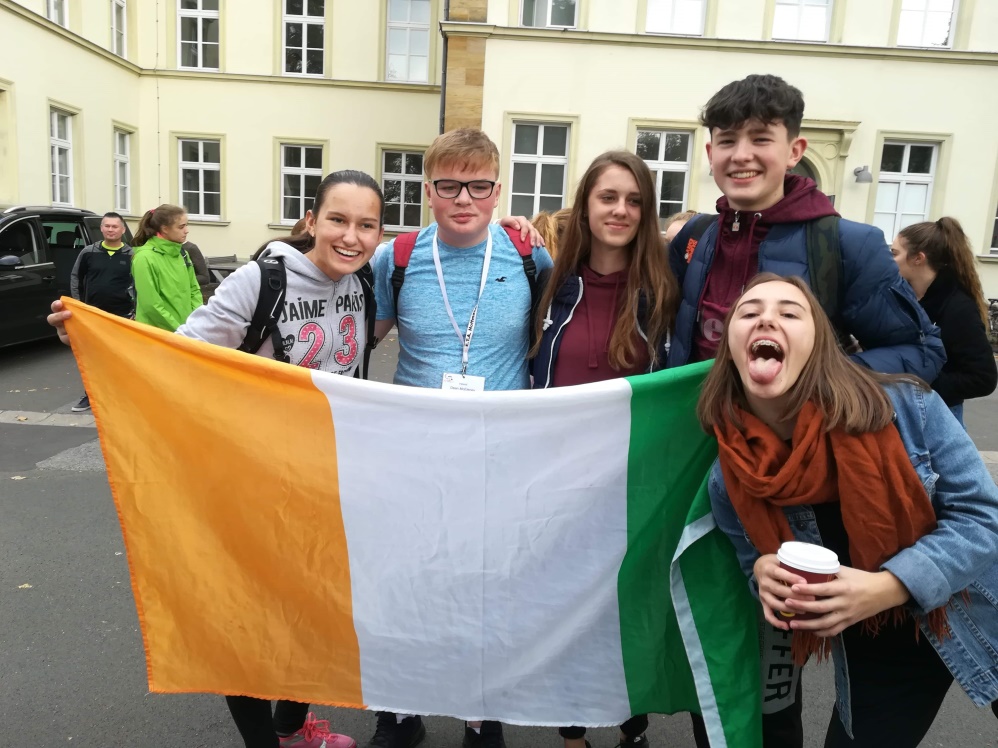